Name of Presentation
Conference 
Date
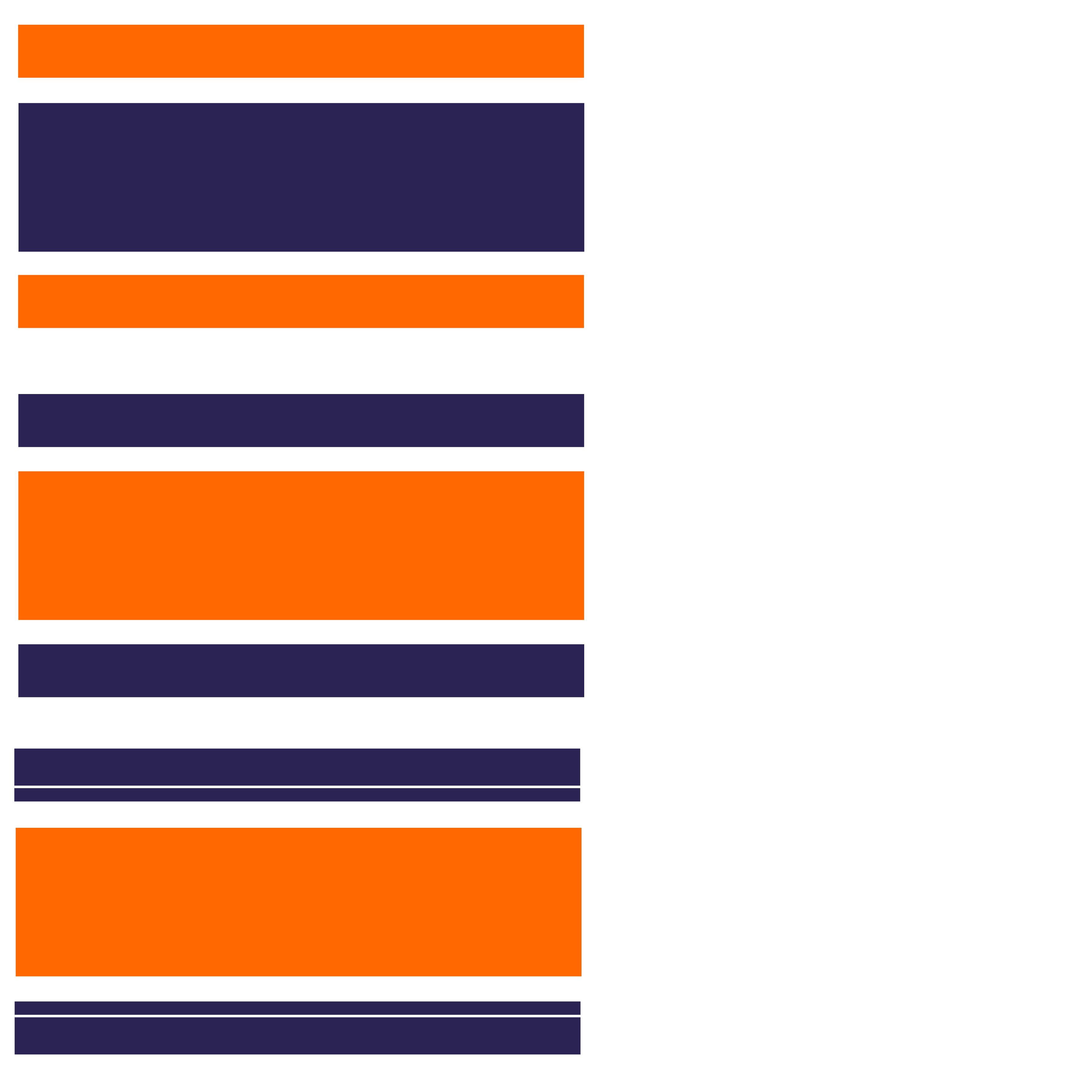 Speaker’s Name
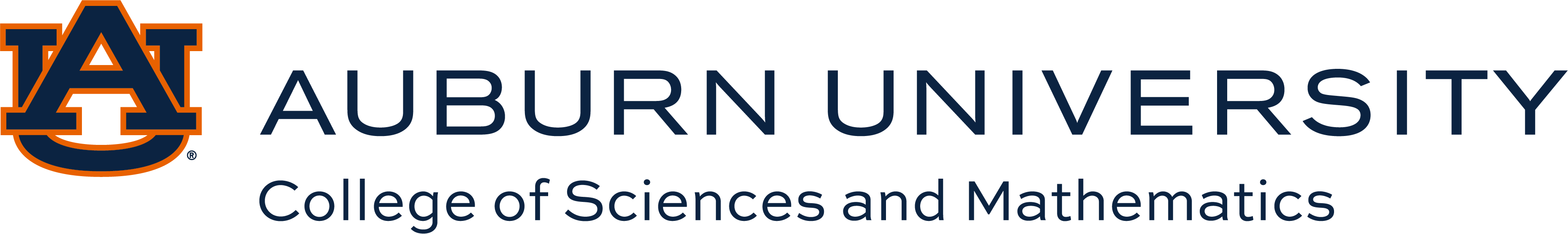 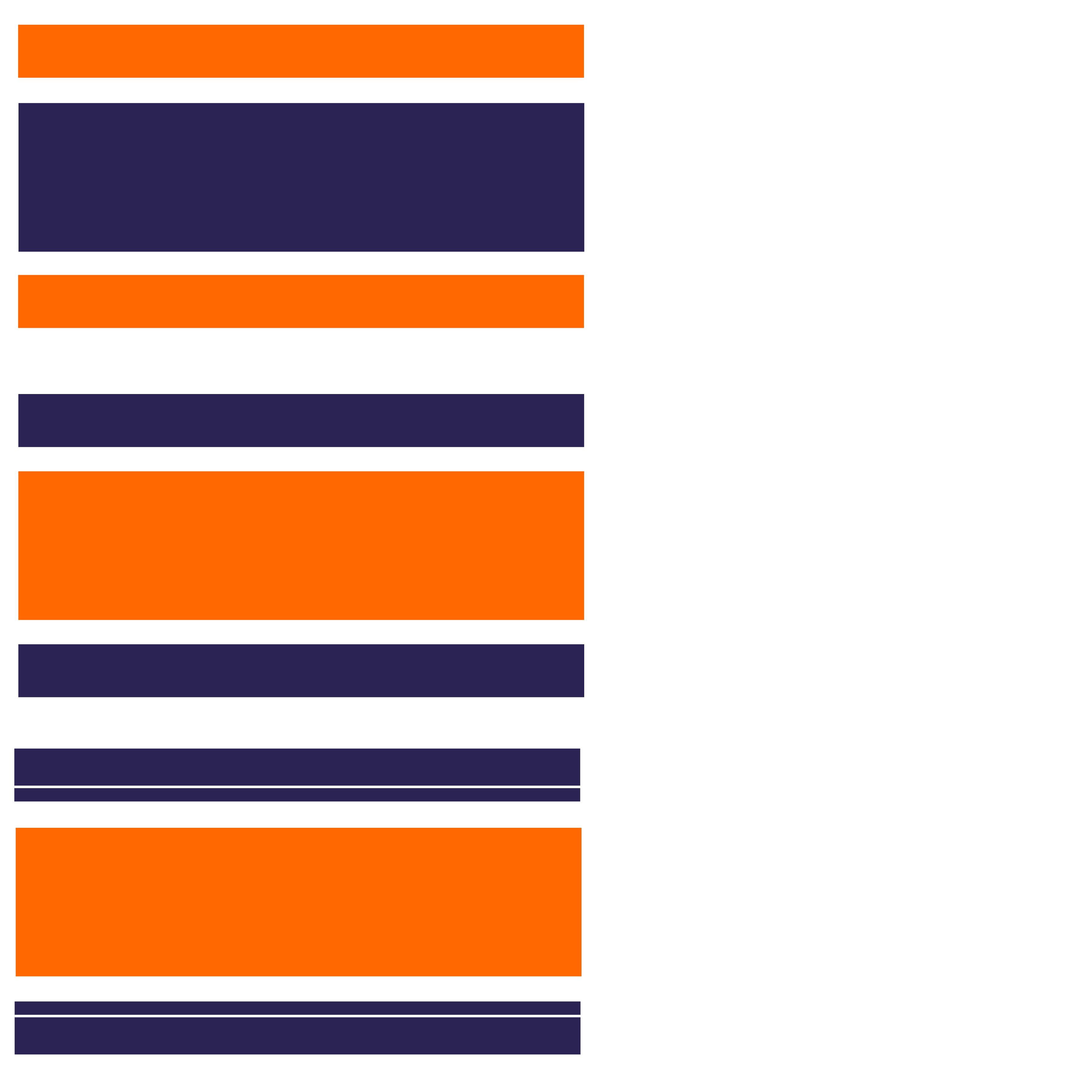 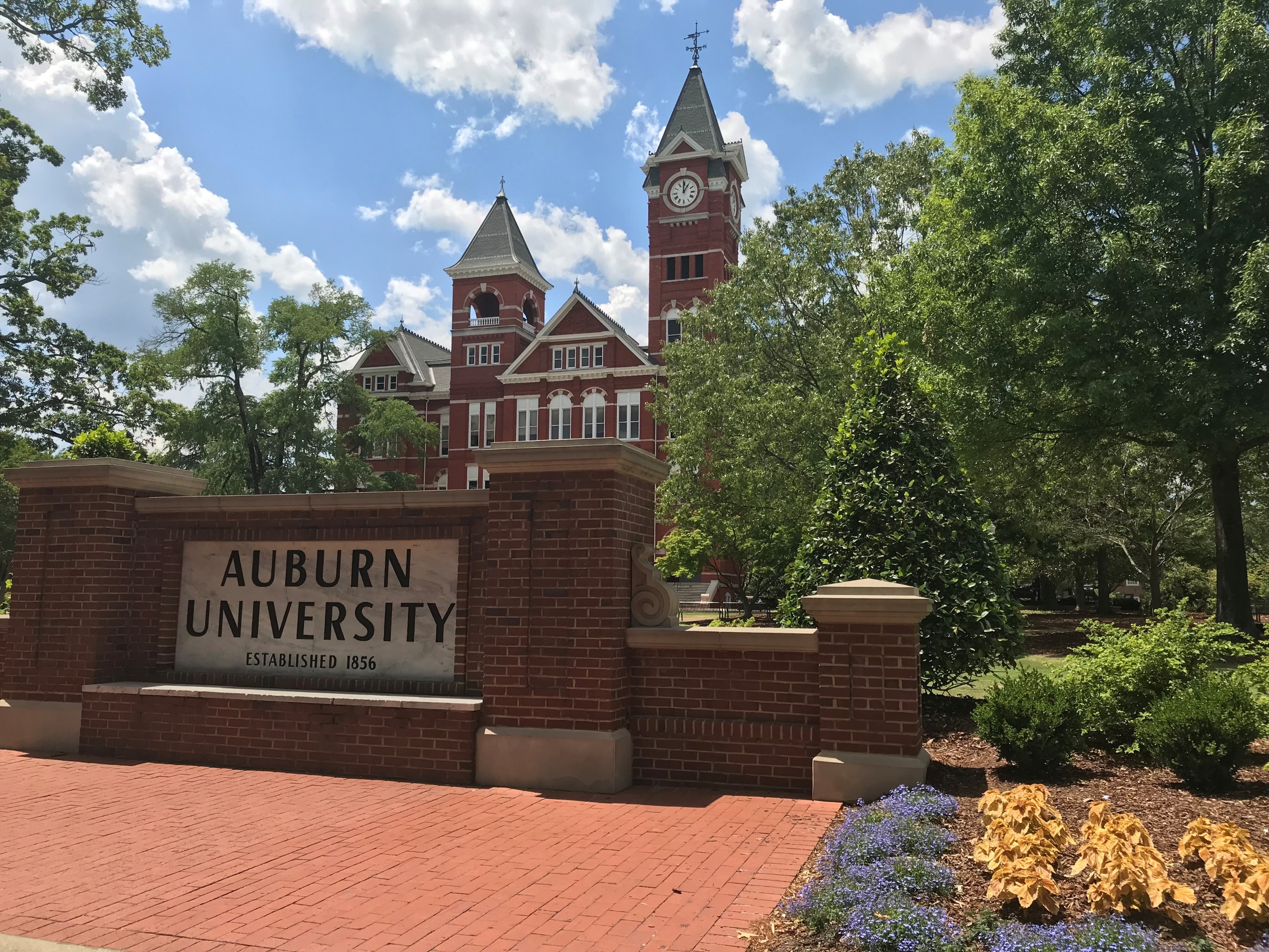 Thank you. 

Questions?
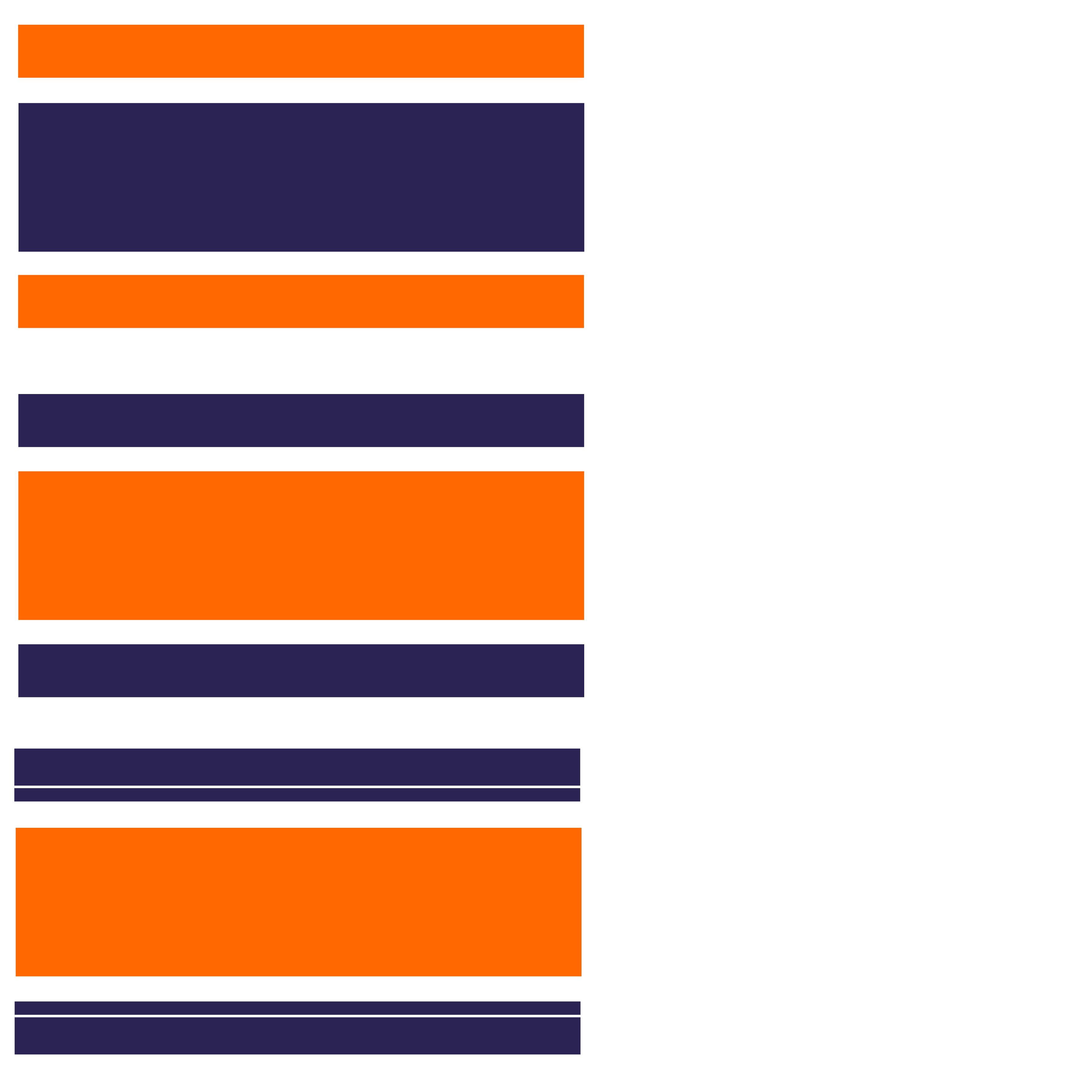